Обобщающий познавательно-развлекательный урок по теме «Грибы»часть 3
Биология, 5 класс
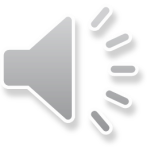 Работу выполнила 
учитель биологии 
Тарасова В.М.
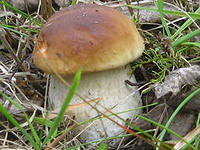 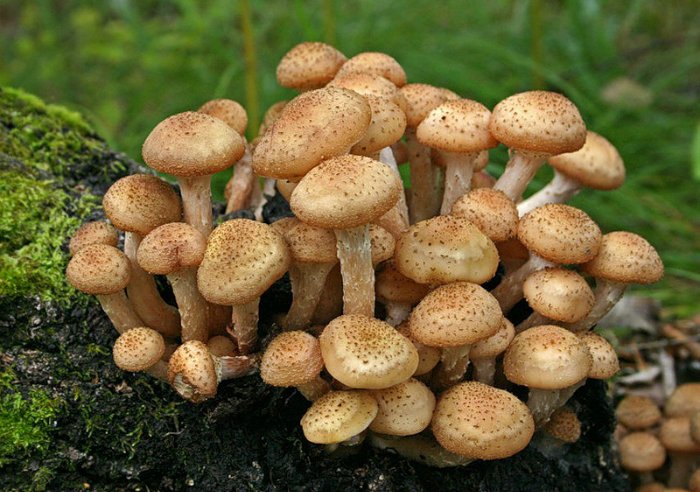 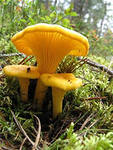 лисичка
боровик
опята
мухомор - ядовитый гриб
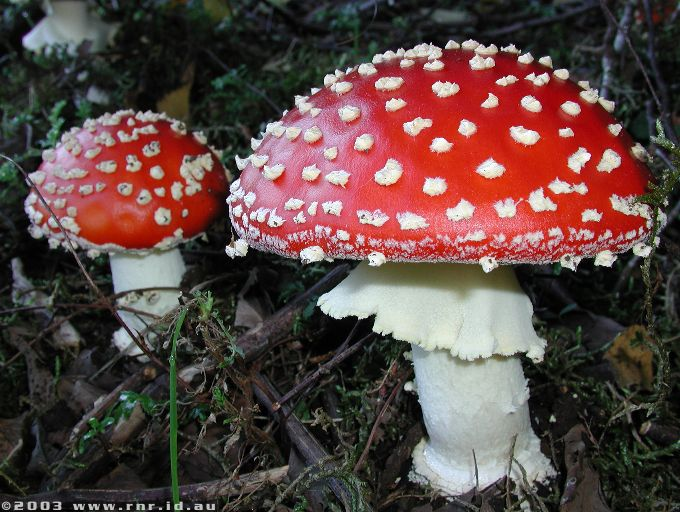 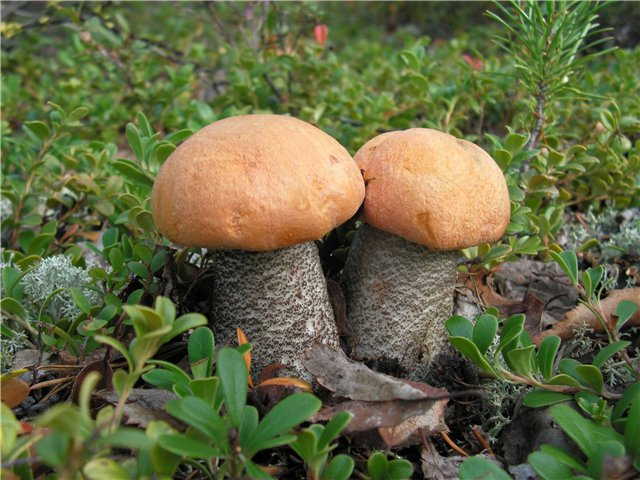 мухомор
подосиновик
Игра «Угадай-ка»
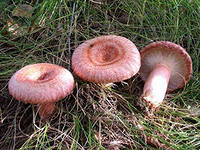 Рыжик
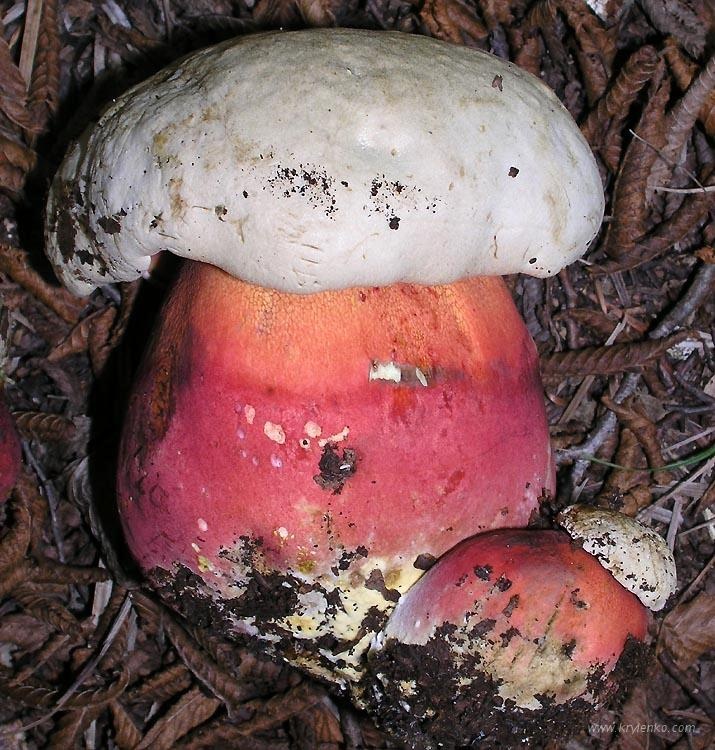 Сатанинский гриб
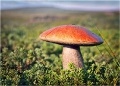 подосиновик
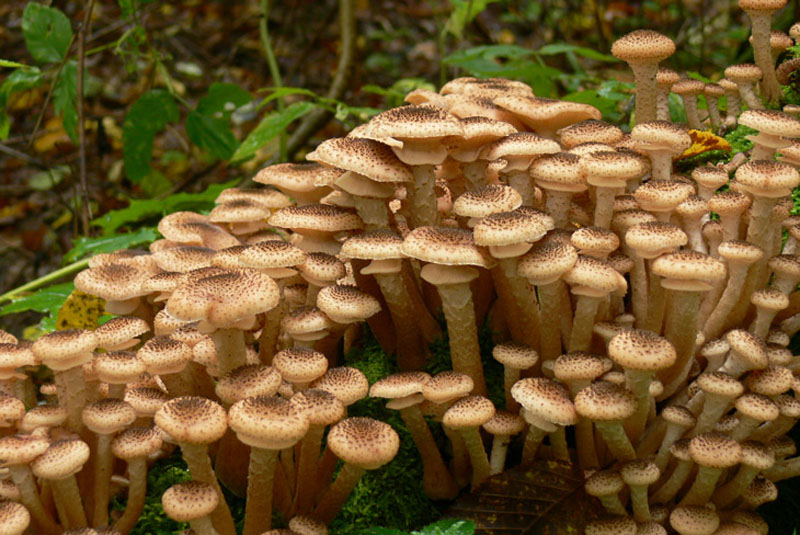 опята
Конкурс «Эрудит»за правильный ответ 1 балл
1. Назовите у грибов признаки животных.
2. Назовите у грибов признаки растений.
3. Есть ли в грибных нитях гифах 
хлорофилловые зерна?
4. Необходим ли грибам солнечный свет?
5. Почему плодовые тела грибов 
расположены над поверхностью почвы?
6. Как размножаются грибы?
7. Почему в результате кулинарной обработки
 объем грибов значительно уменьшается?
8. Почему к старости шляпки грибов 
становятся более ровными и 
края приподнимаются вверх?
9. Как можно разделить грибы по 
способу питания?
10. Император Клавдий, французский 
король Карл VI, папа римский Климент VII. 
Что объединяет данные имена?
Правила сбора грибов. 
  Победит в конкурсе та группа, которая больше  назовет правил
(3 балла)
   Каких правил нужно придерживаться при сборе и обработке грибов?
Д/з.: «Интересное в мире грибов»-стихи, песни , приметы о грибах;-грибы-великаны;-кроссворды.
Спасибо за урок!